Химия
11-сынып
Пластмассалар, талшықтар және олардың өкілдері. 
Полимерлердің қоршаған ортаға әсері
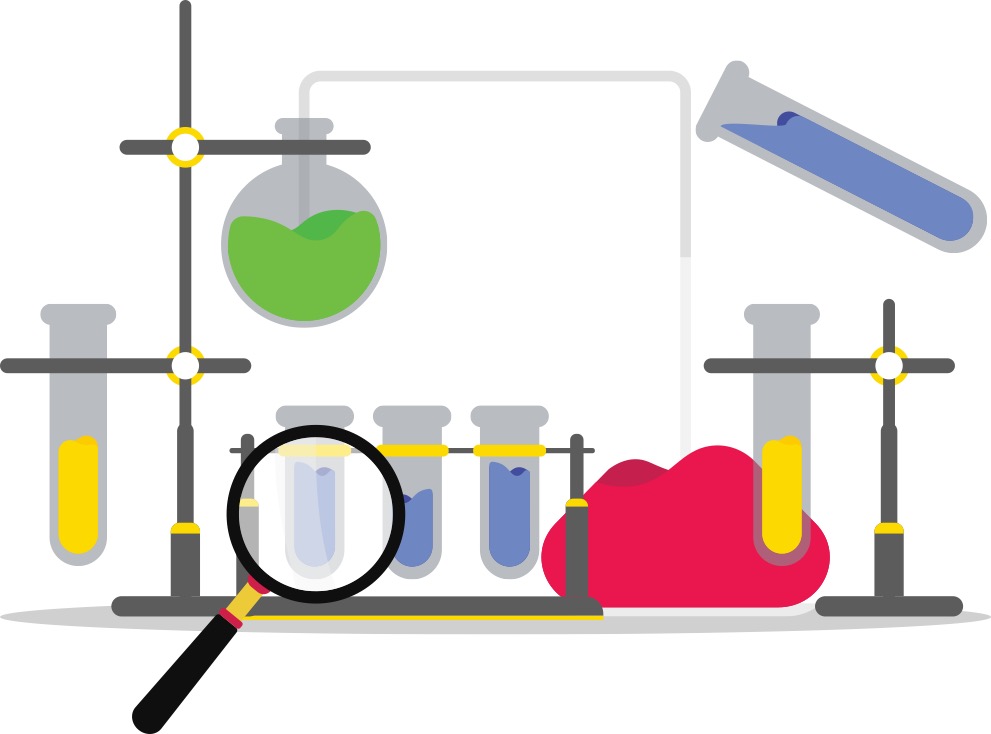 Мұғалім:
Әбеу Нұргелді
Сабақтың мақсаты
Полиэтилен, полипропилен, полистирол, тефлон, поливинилхлорид, полиметилметакрилат, полиэфир, фенолформальдегид шайыры және олардың негізінде алынған пластмассалардың қасиеттерін, қолдану аймағын атау;
Пластмасса және талшықтарды тәжірибе жүзінде анықтау;
Қоршаған ортаға пластиктер өндірісінің және қолданысының әсерін талдау;
Полимерлерді утилизациялау процесін сипаттау.
Пластмассалар және олардың маңызды өкілдері
Пластмассалар – иілгіштік қасиеті бар, сондықтан белгілі бір жағдайда тиісті пішінге келтіруге болатын, жоғары молекулалы органикалық заттар негізінде жасалатын материалдар.
Пластмассалар жасауға қолданылатын жоғары молекулалы заттар көбінесе шайырлар деп аталады. Көп жағдайда пластмассалардың құрамы күрделі болады.
Басқа полимерлер сияқты пластмассаларда термопластикалық (термопластар) және термореактивті (реактопластар) деп екі түрге бөлінеді. 
Термопластикалық шайырлар қыздырғанда жұмсарып, иілгіш болады да, суытса қайта қатайып, өздерінің алғашқы қасиеттерін сақтап қалады. Оларға полиэтилен және полихлорвинил сияқты сызықтық құрылымды полимерлер жатады.
Пластмассалар және олардың маңызды өкілдері
Термореактивті шайырлар термопластикалық шайырларға керісінше, қыздырғанда иілгіштік қасиетінен айырылады, балқымайтын және ерімейтін күйге түседі. Оларға фенолформальдегид шайырлары жатады.
Пластмассалар өндіру ауқымы жағынан полимер материалдары арасында бірінші орында тұрады. Олардың механикалық беріктілігі жоғары, тығыздығы аз, химиялық жағынан төзімді, жылу және электрооқшаулағыштығы жақсы және т.б. қасиеттері болады.
Пластмассаларды қолдану саласы бойынша төмендегідей 5 топқа бөлуге болады:
- конструкциялық;
- электр және радиотехникалық;
- антикоррозиялық;
- бүлдіргіш ортаға тұрақтылық;
- дыбыс және жылуоқшаулағыш.
Пластмассалар маңызды өкілдері
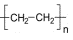 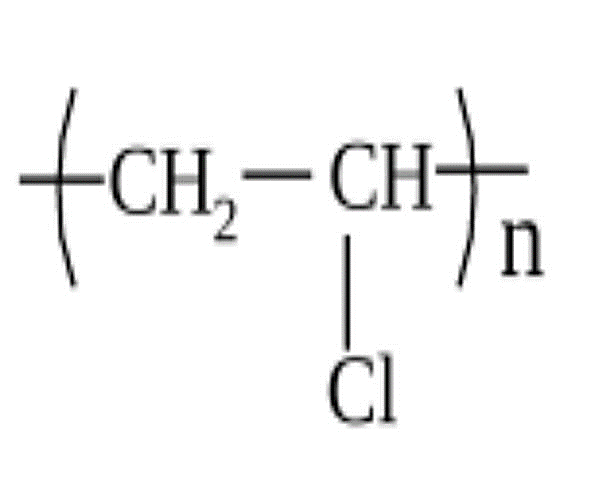 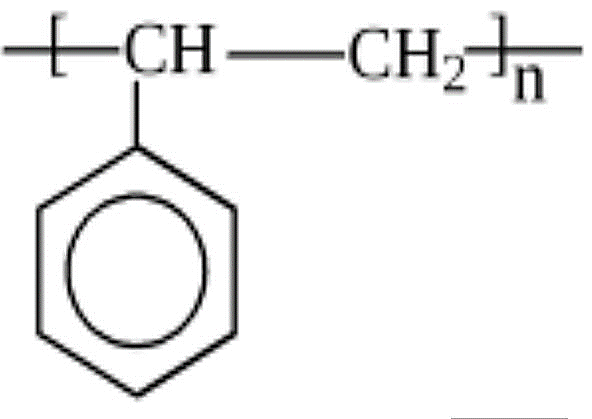 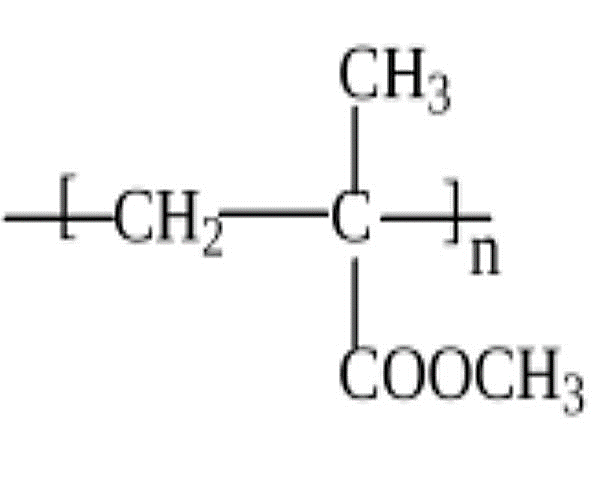 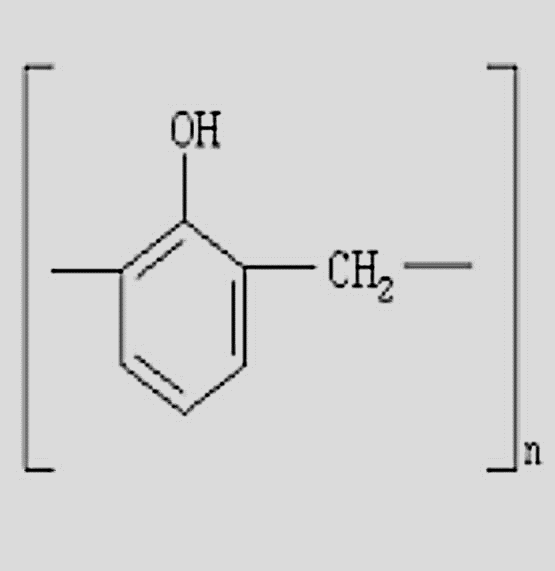 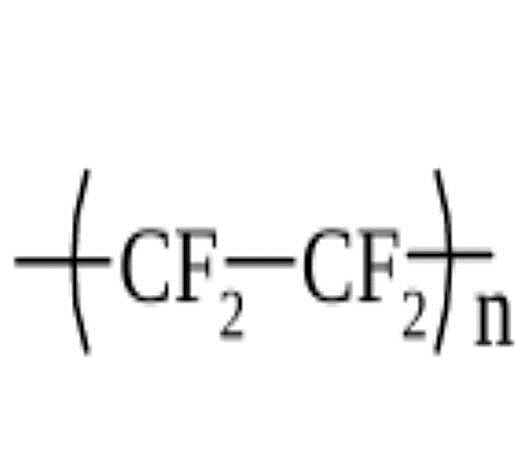 Талшықтар және олардың маңызды өкілдері
Талшықтар
Табиғи
Химиялық
Өсімдіктекті
Жануартекті
Жасанды
Синтездік
Жүн, жібек
Мақта, зығыр, кендір
Вискоза, мыс, аммиак ацетаты
Нитрон, лавсан, капрон, анид
Талшықтар және олардың маңызды өкілдері
Синтездік талшықтар – макромолекулалары ретпен орналасқан сызықтық құрылымды полимерлер. Синтездік талшықтар алыну тәсілі бойынша екіге бөлінеді: полиэфирлі талшықтар және полиамидті талшықтар. Полиэфирлі талшықтардың макромолекуласында құрылымдық буындар эфирлік байланыс арқылы жалғасса, полиамидтік талшықтарда амидтік байланыс түзіледі.
Талшықтар және олардың маңызды өкілдері
1. Капрон талшығы. ε-аминкапрон қышқылының поликонденсация реакциясы арқылы капрон алынады:
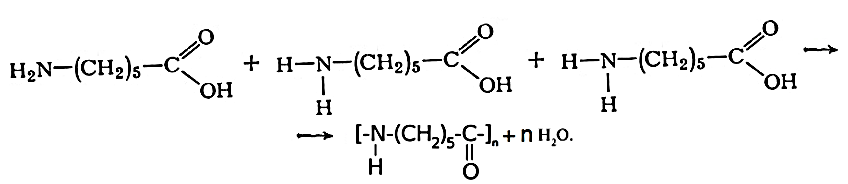 Капрон талшығы өте берік болумен қатар тозбайтын және су сіңірмейтін материал. Кемістігі – қышқыл әрекетіне және жылуға төзімсіз.
Талшықтар және олардың маңызды өкілдері
2. Лавсан талшығы. Ол этиленгликоль мен терафталь қышқылының поликонденсациялану реакциясы арқылы алынады:
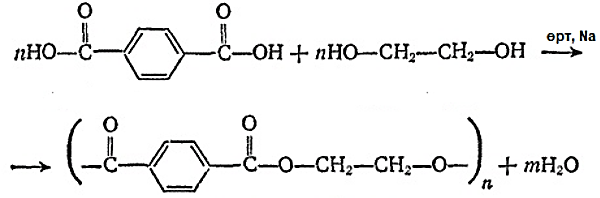 Лавсан талшығы – өте берік, жарық пен қызуға төзімді, тозбайтын материал. Ол - жақсы электрик. Орташа қышқылдар мен сілтілер әсеріне төзімді.
Талшықтар және олардың маңызды өкілдері
3. Кевлар. Ол парафенилендиамин мен терафталь қышқылының поликонденсациялануынан алынады:
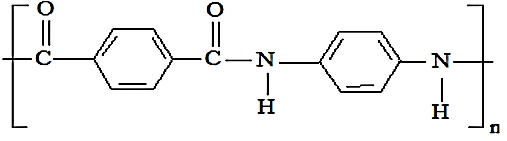 Кевлар – өте берік, тығыздығы аз материал болғандықтан, брон кеудешелерін тігуге, сонымен бірге спорттық бұйымдар бөлшектерін жасауға қолданылады.
Талшықтар және олардың маңызды өкілдері
4. Полиакрилонитрил. Полиакрилонитрилдің
                    


мономері акрилонитрилді ацетальдегид пен циансутектен алады:
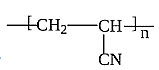 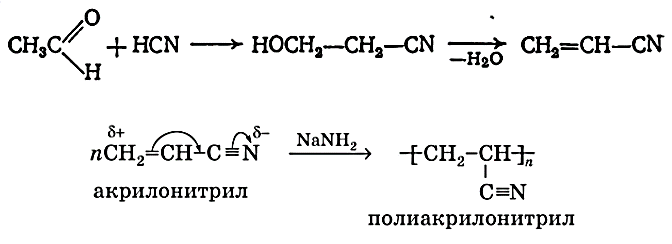 Кевлар – өте берік, тығыздығы аз материал болғандықтан, брон кеудешелерін тігуге, сонымен бірге спорттық бұйымдар бөлшектерін жасауға қолданылады.
Талшықтарды анықтау
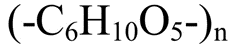 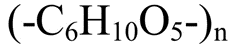 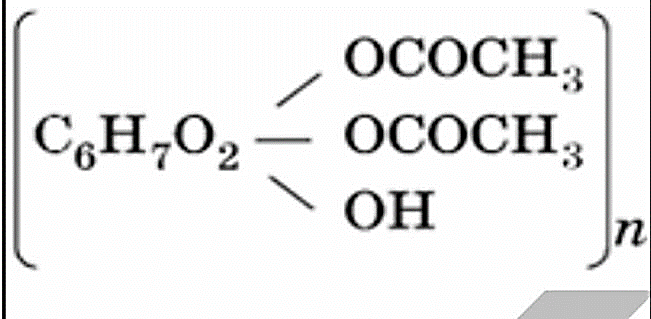 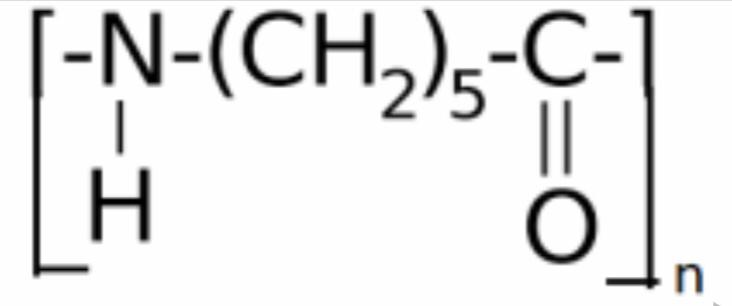 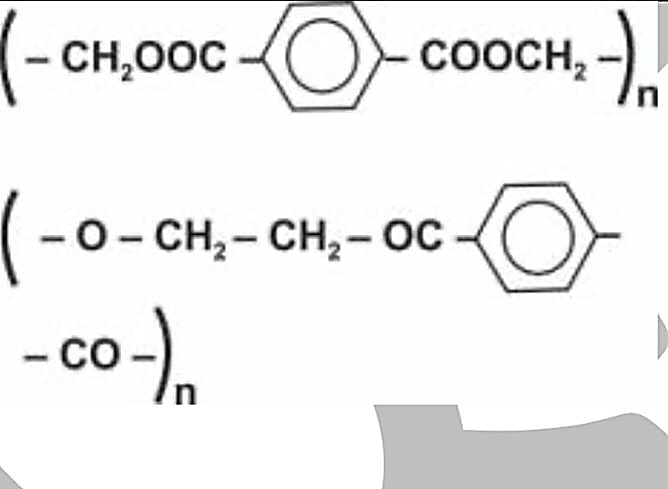 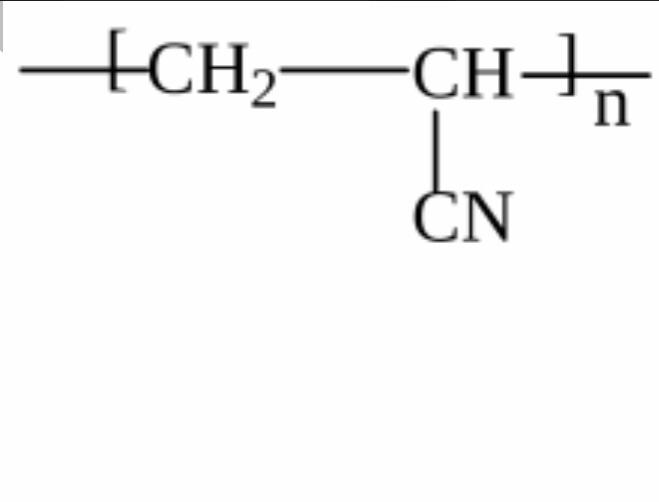 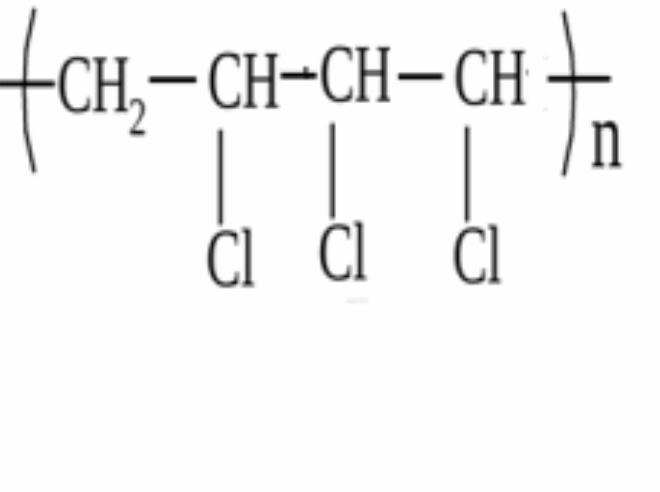 Полимерлік заттарды  қайта өңдеу
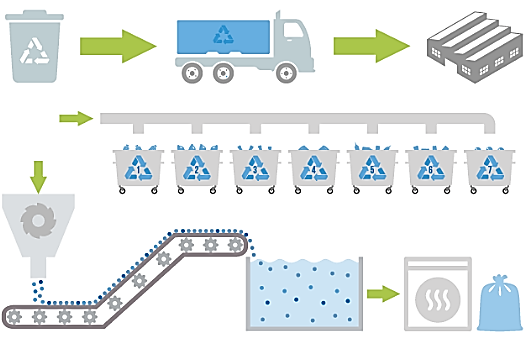 Полимерлік заттарды  қайта өңдеу
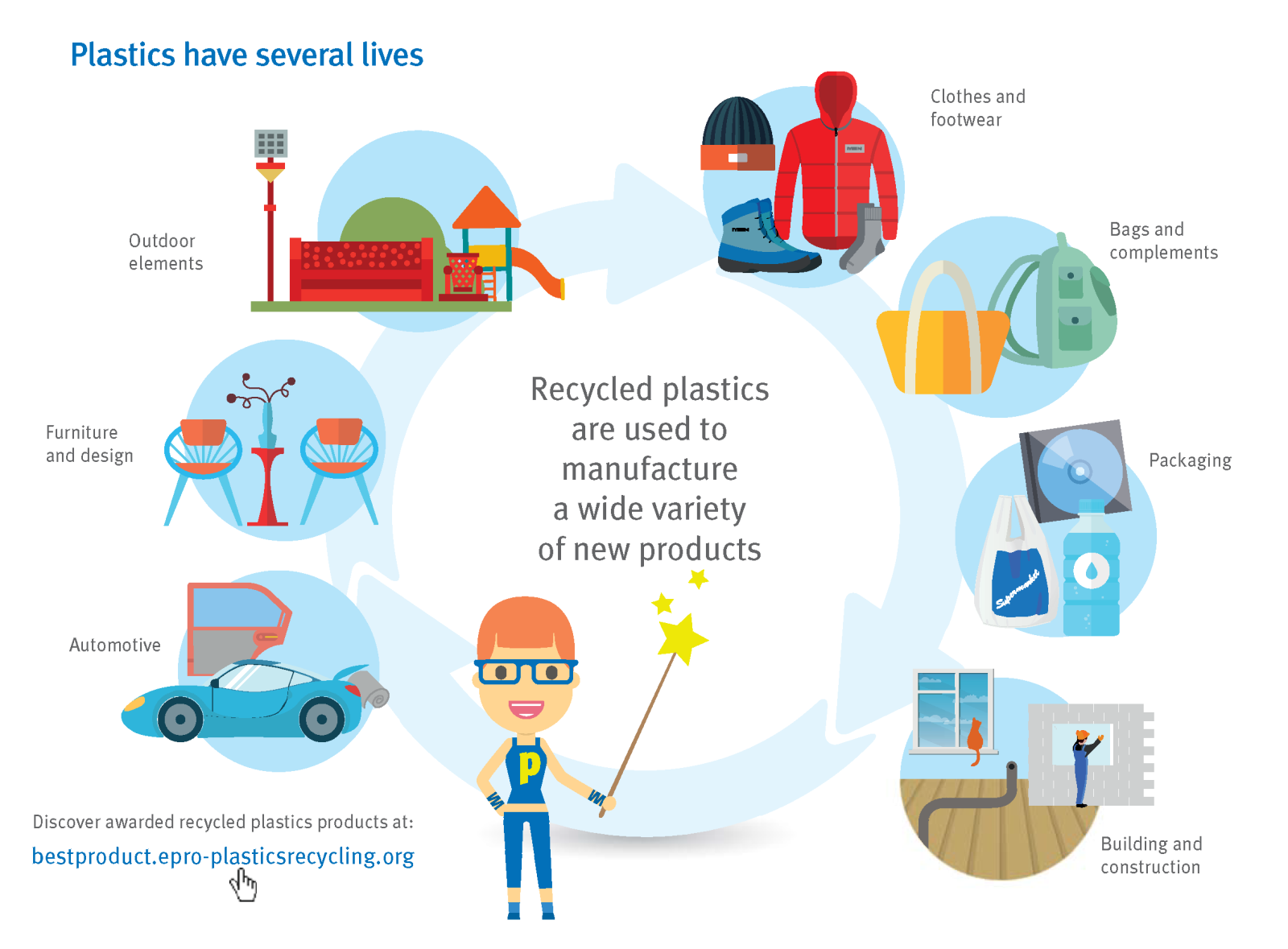 Қайта өңдеу, қайта қолдану және жандыру
Сабақ аяқталды!
Келесі жүздескенше!
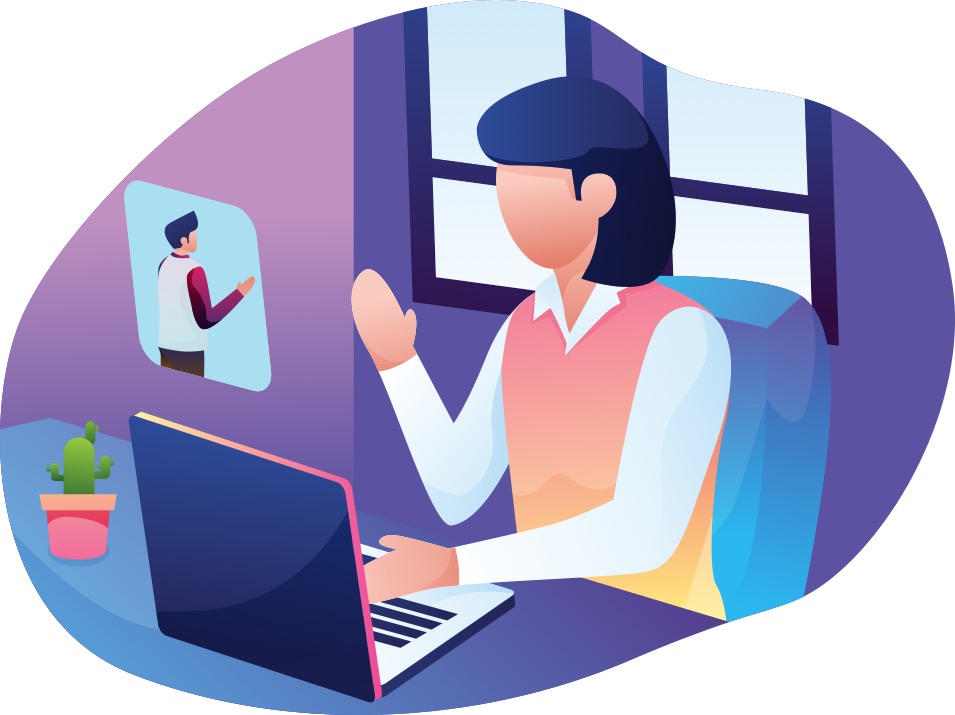